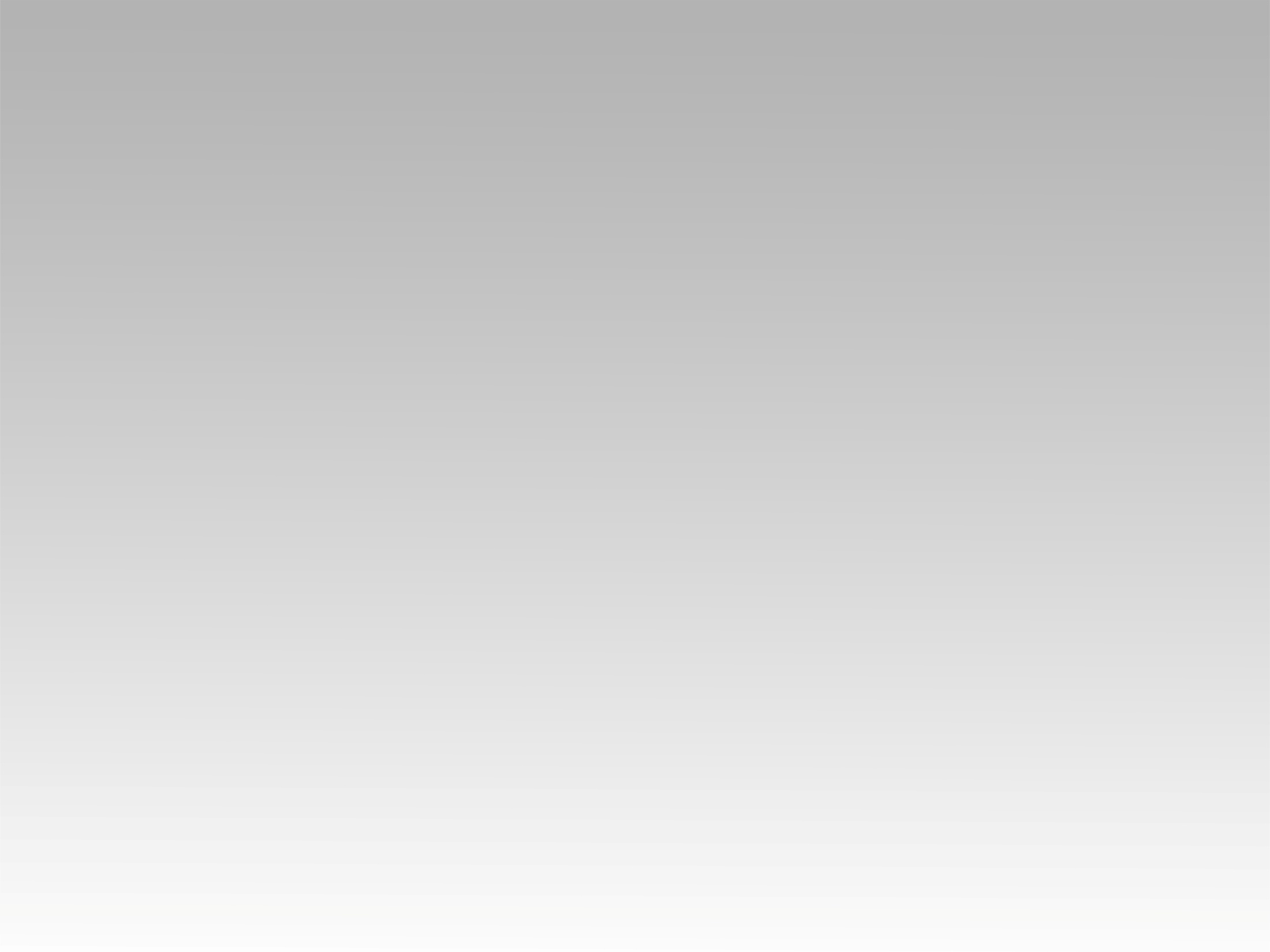 تـرنيــمة
اعطني إيماناً
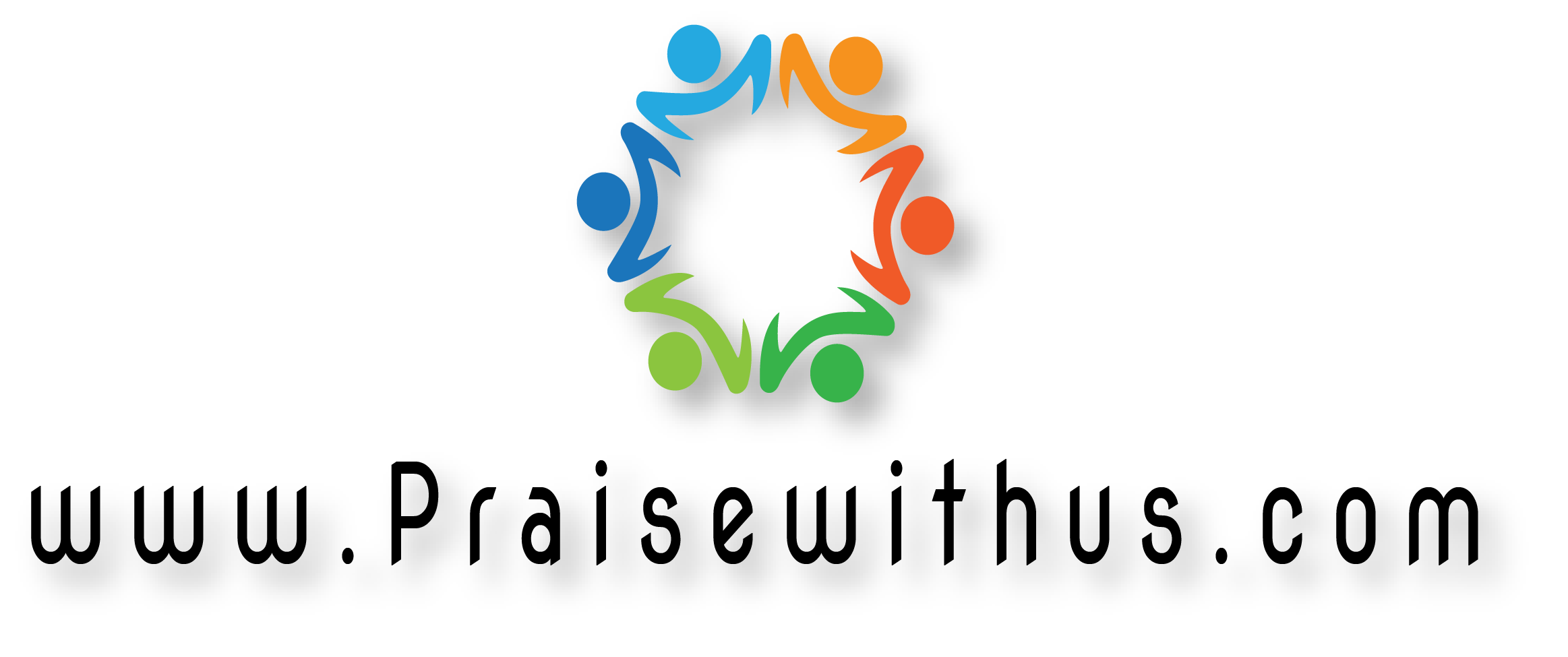 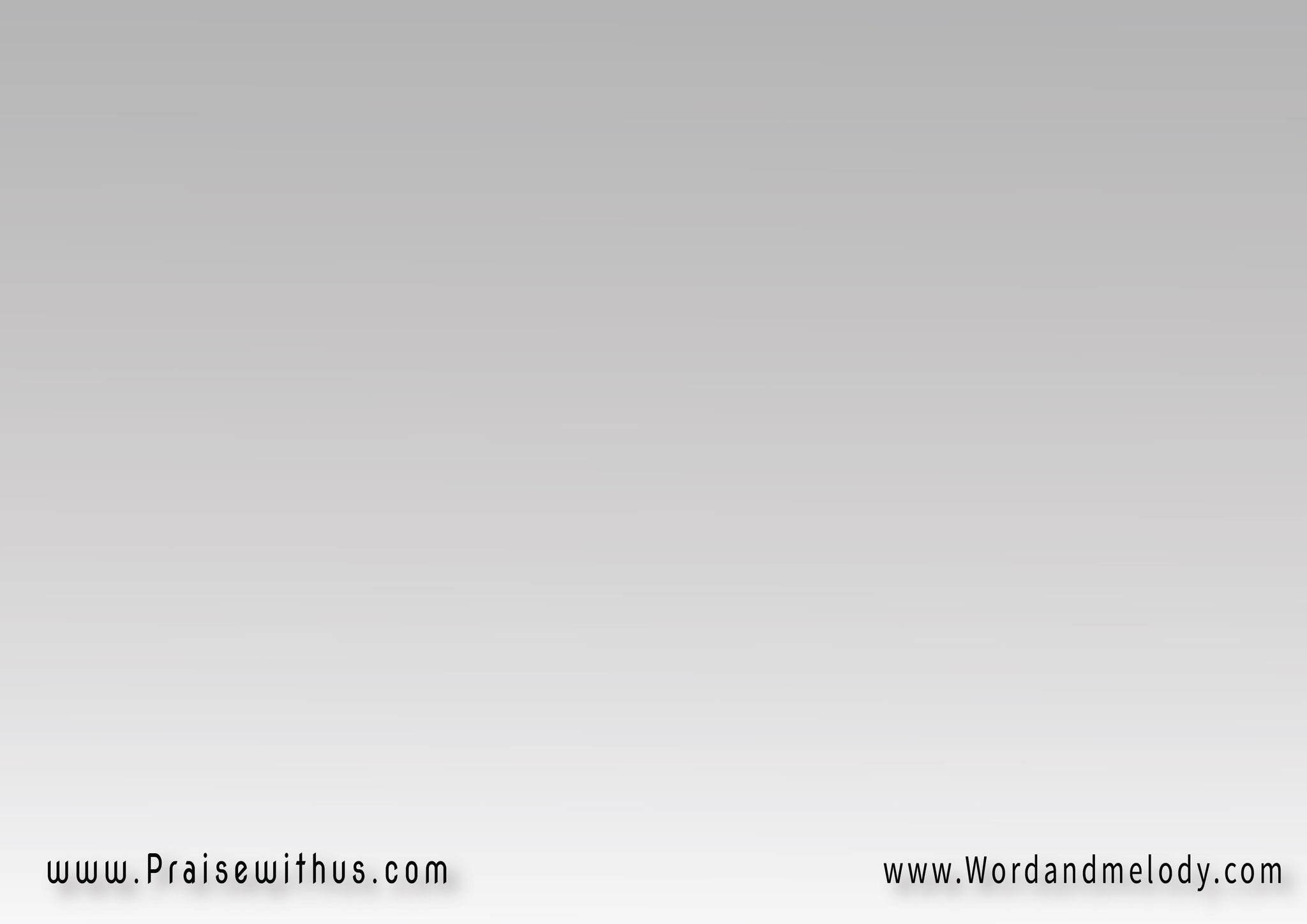 أعطني إيماناً فأرى ما لا يرى ينقل جبـــالاً عاليـــــة
يرى المستحيل وقد صار واقعاً روح الله ليظهر ثمرك
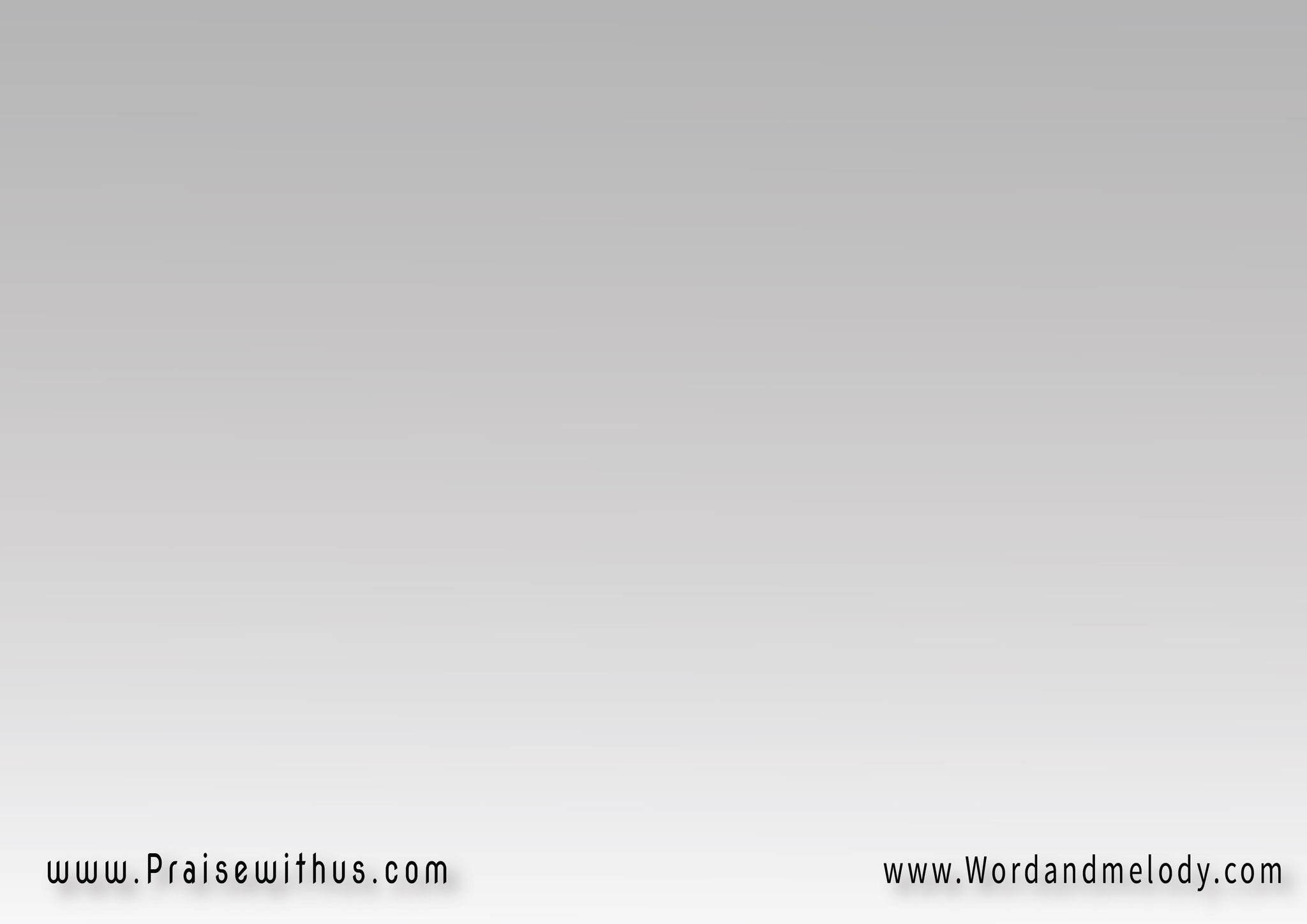 ليحل سلامك في قلبي دائماً 
يثبت في وجه العاصفة
سلام يفوق كل عقل سيدي 
روح الله ليظهر ثمرك
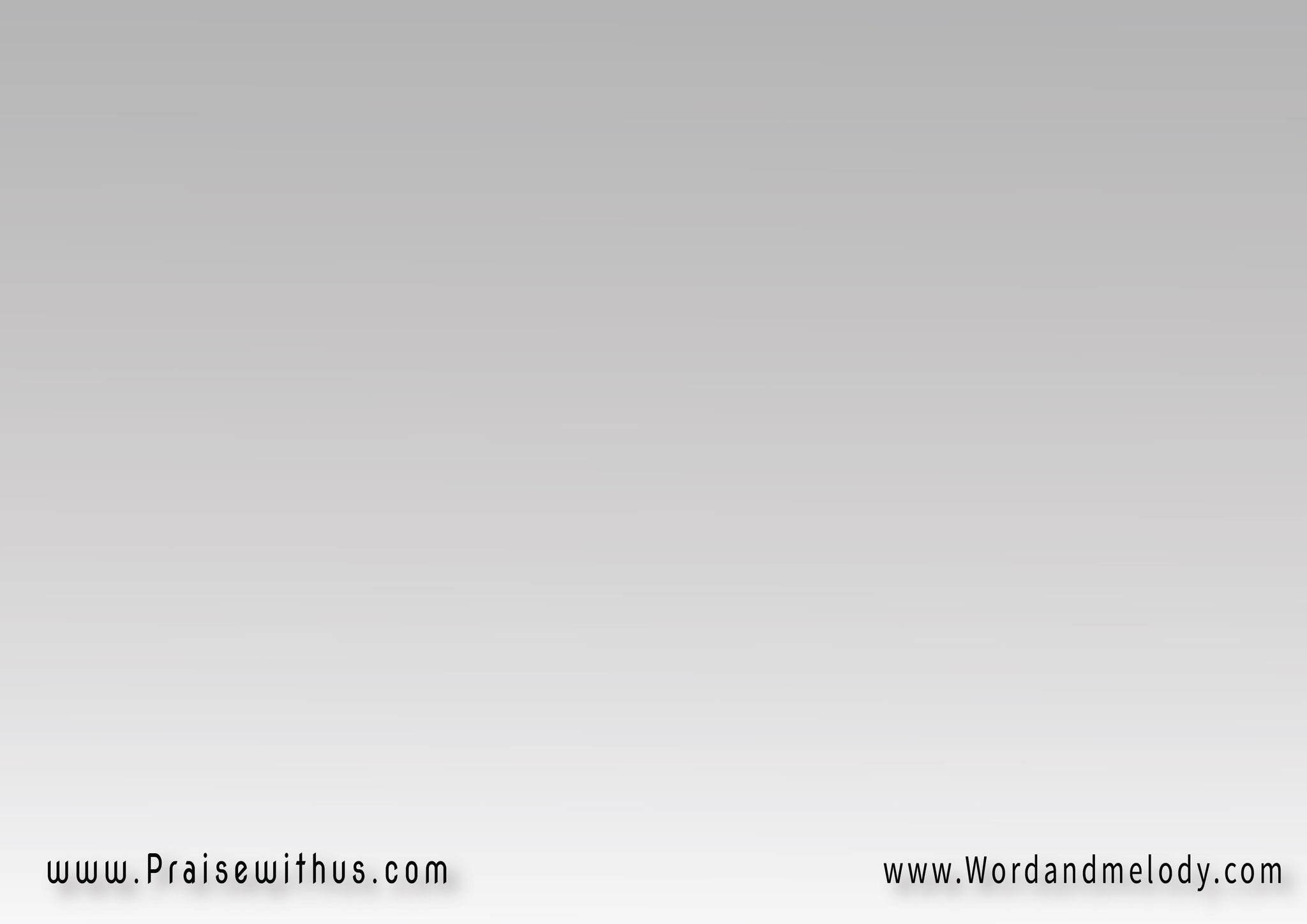 املاني حباً واشعلني بنارك 
أبقى ليسوع خادماً
يفيض قلبي له بكلام صالح
 روح الله ليظهر ثمرك
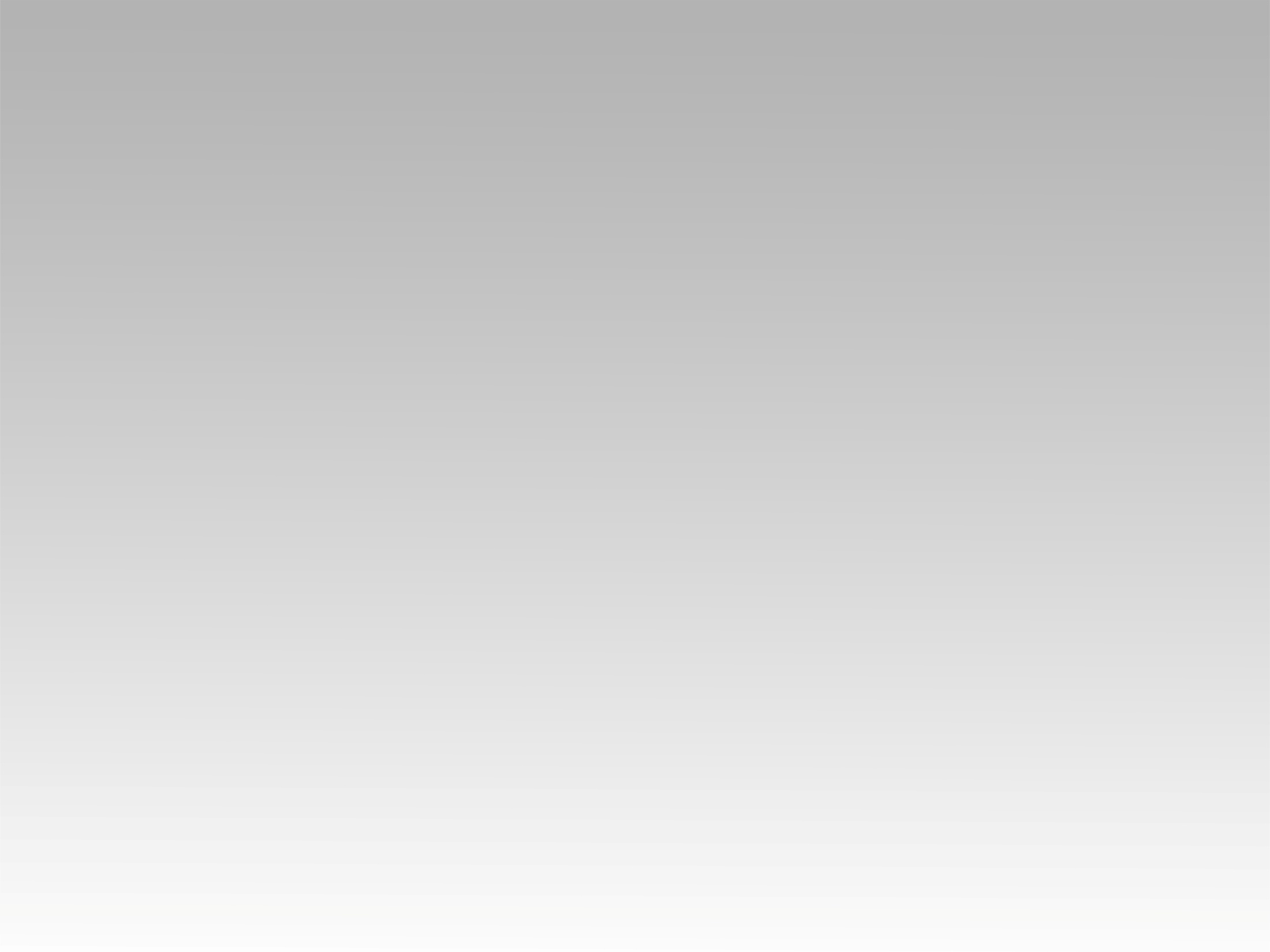 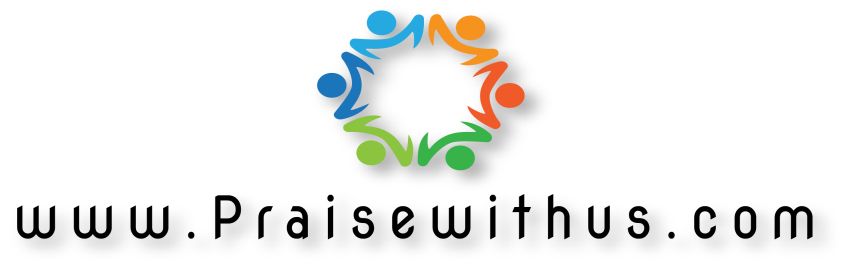